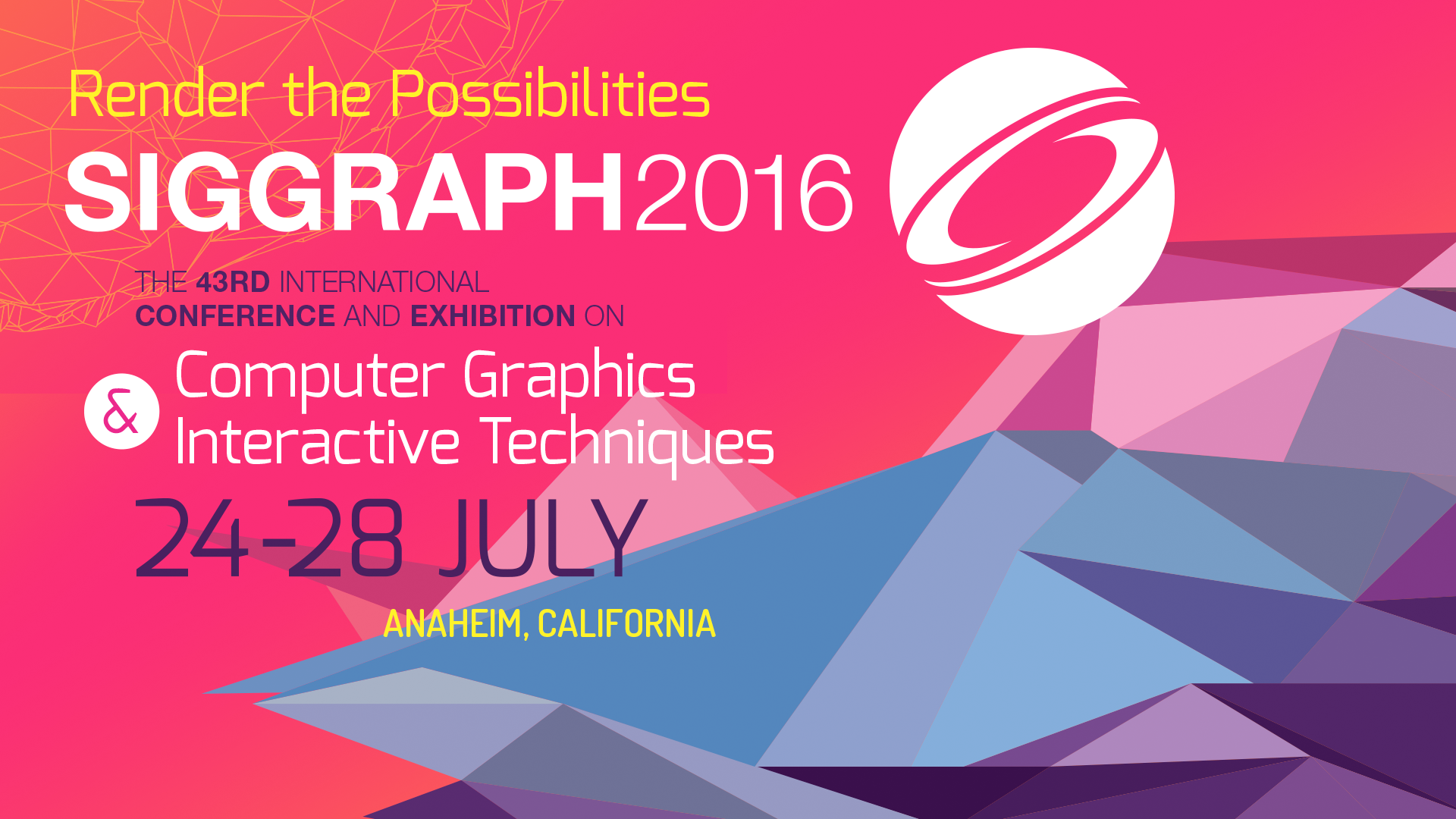 Deferred Lighting in Uncharted 4
Ramy El Garawany
Introduction
Deferred lighting
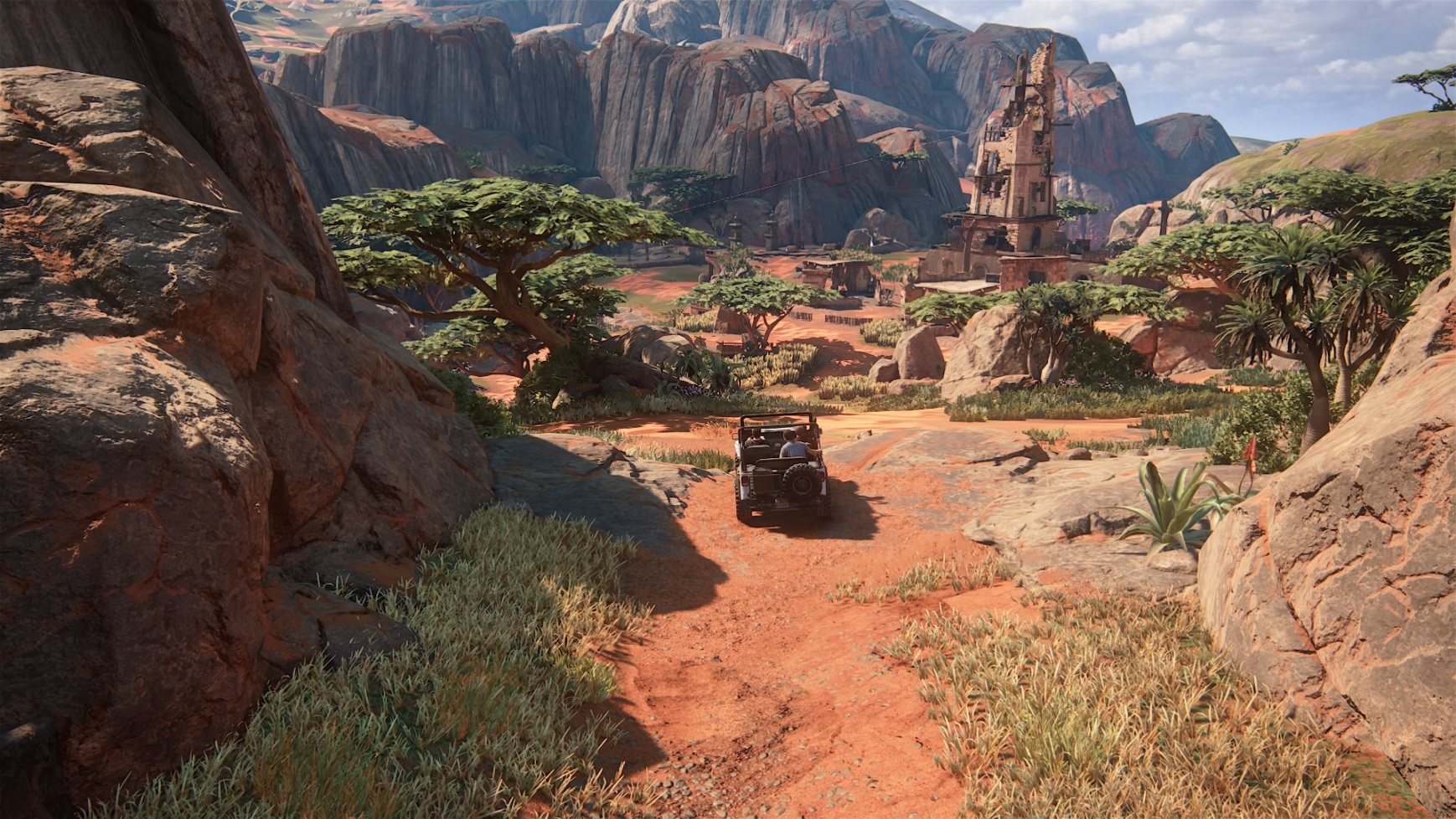 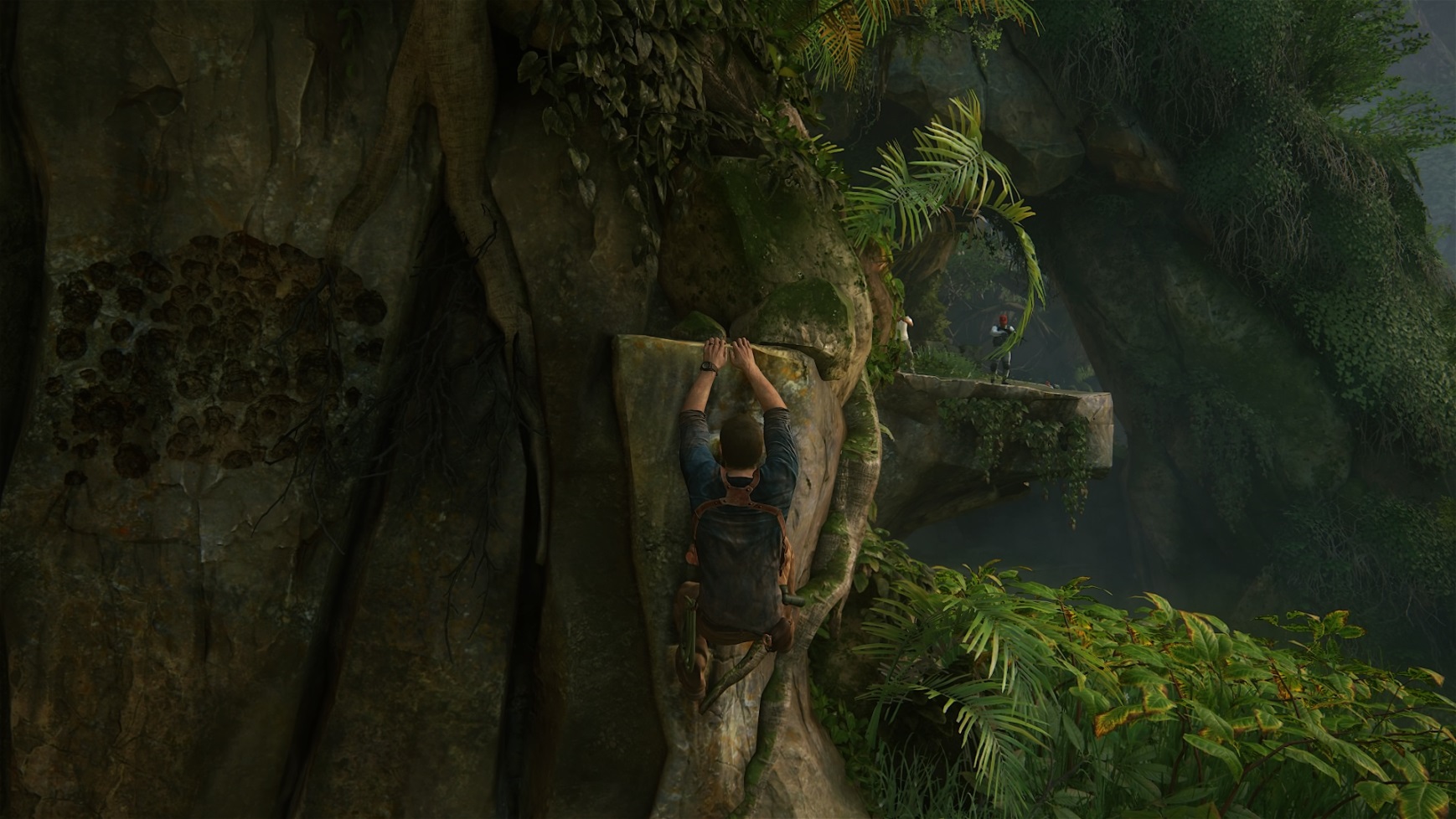 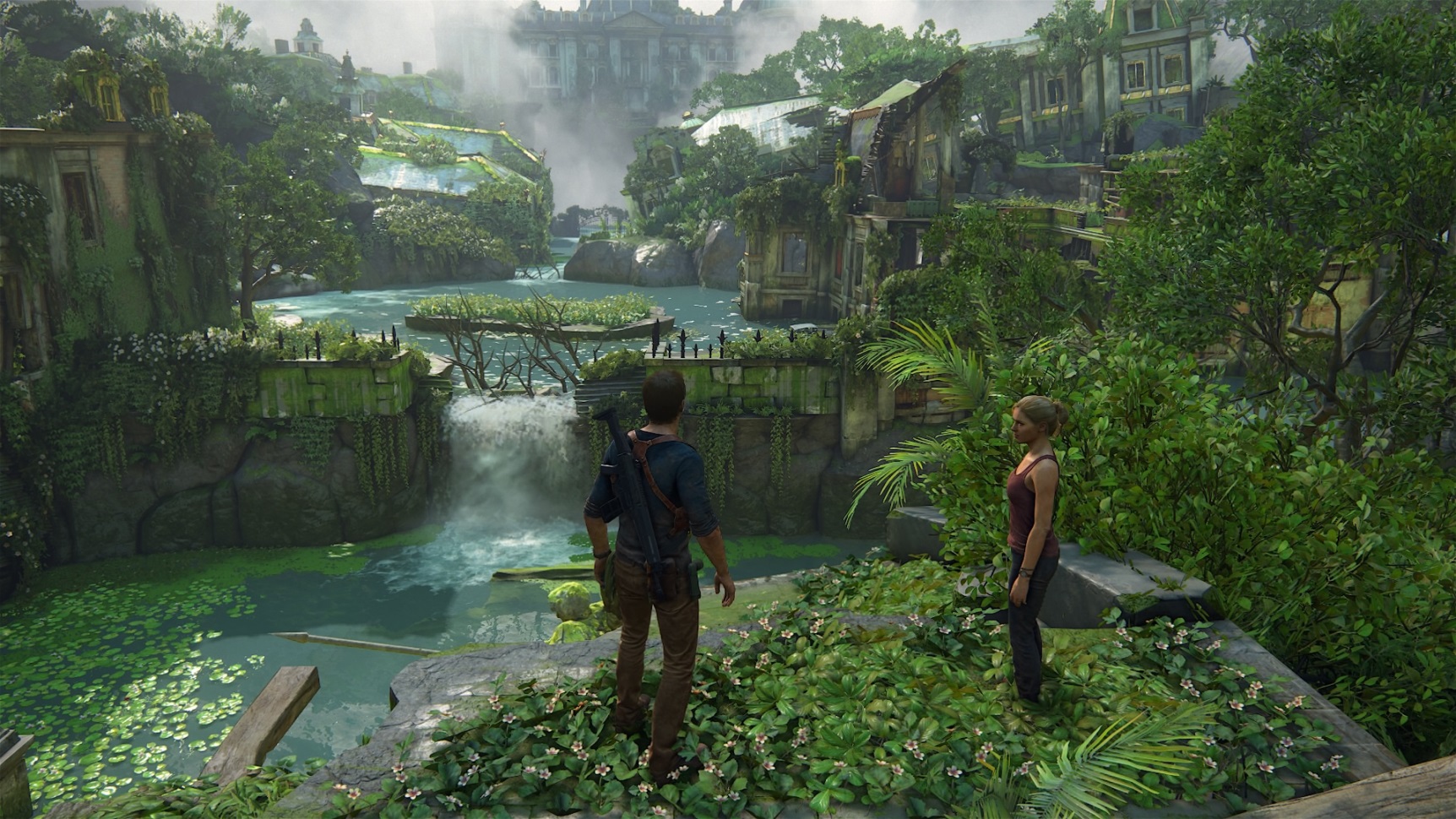 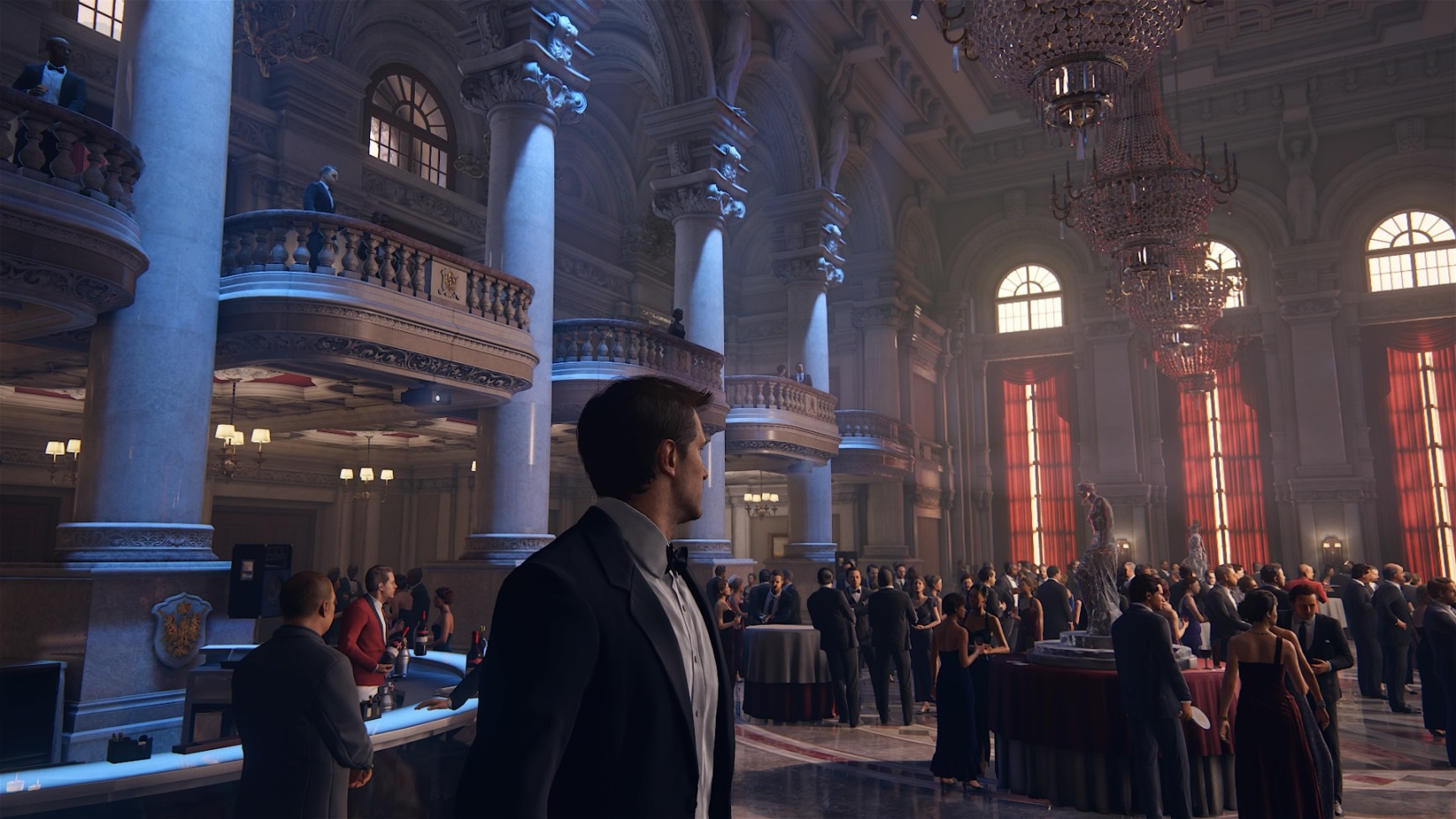 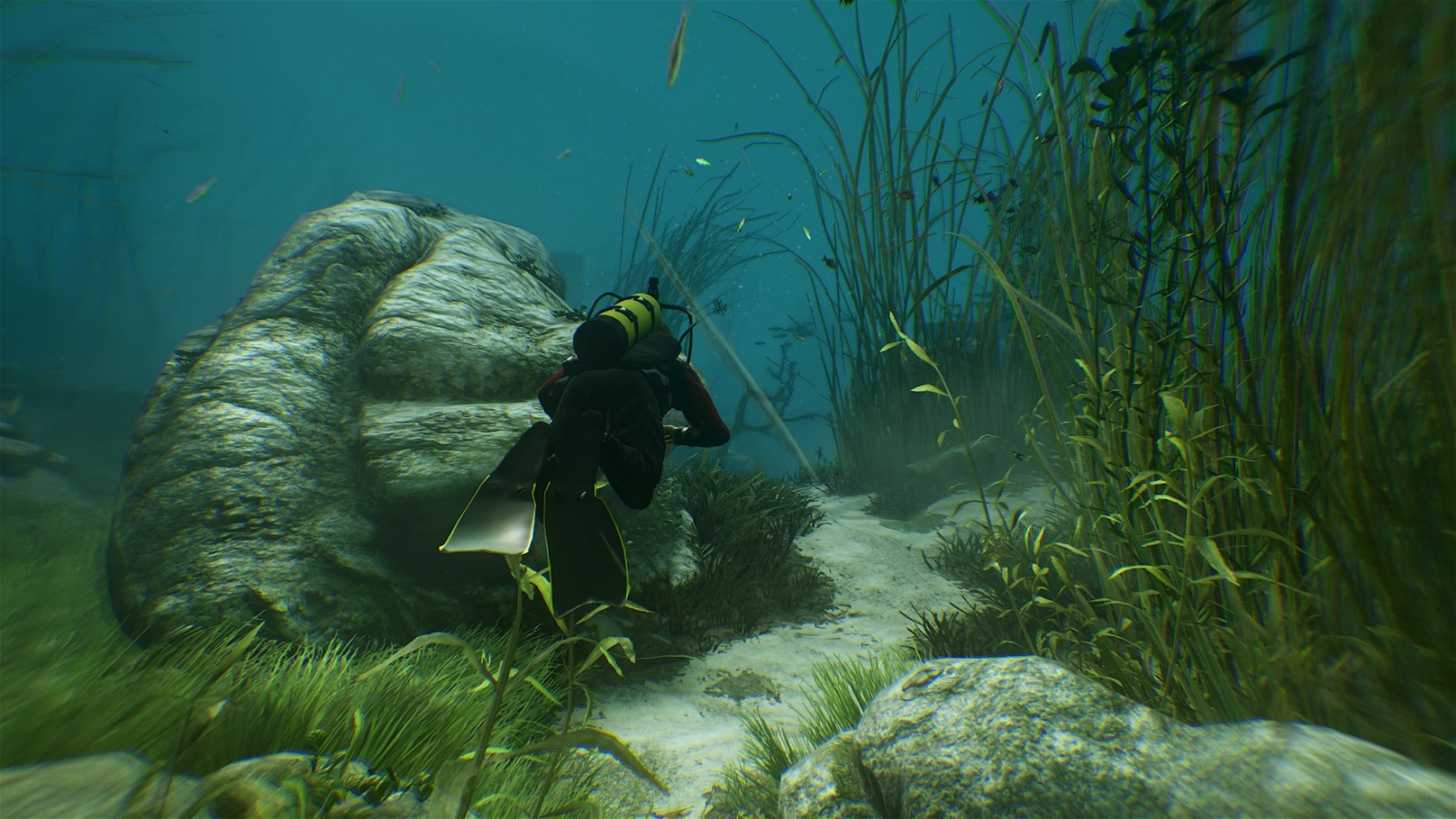 Goals and Motivations
Many screen-space effects that need to read/modify material data:
Particles
Decals
More importantly: SSR, cubemaps, indirect shadows, etc…
Can’t get away from saving material data.
Options
Experimented with a “cheap” GBuffer pass that had few outputs (color, normal, dominant indirect direction, etc…) accompanied by a Forward geometry pass
Geometry passes aren’t cheap in current hardware
We have… dense objects
Options
The complexity of the lighting in a Forward shader adds incredible register pressure, which slows down the geometry pass even further.
Is there a way to have the best of both worlds?
[Speaker Notes: No. But we can come close ]
Solution
Go fully deferred!
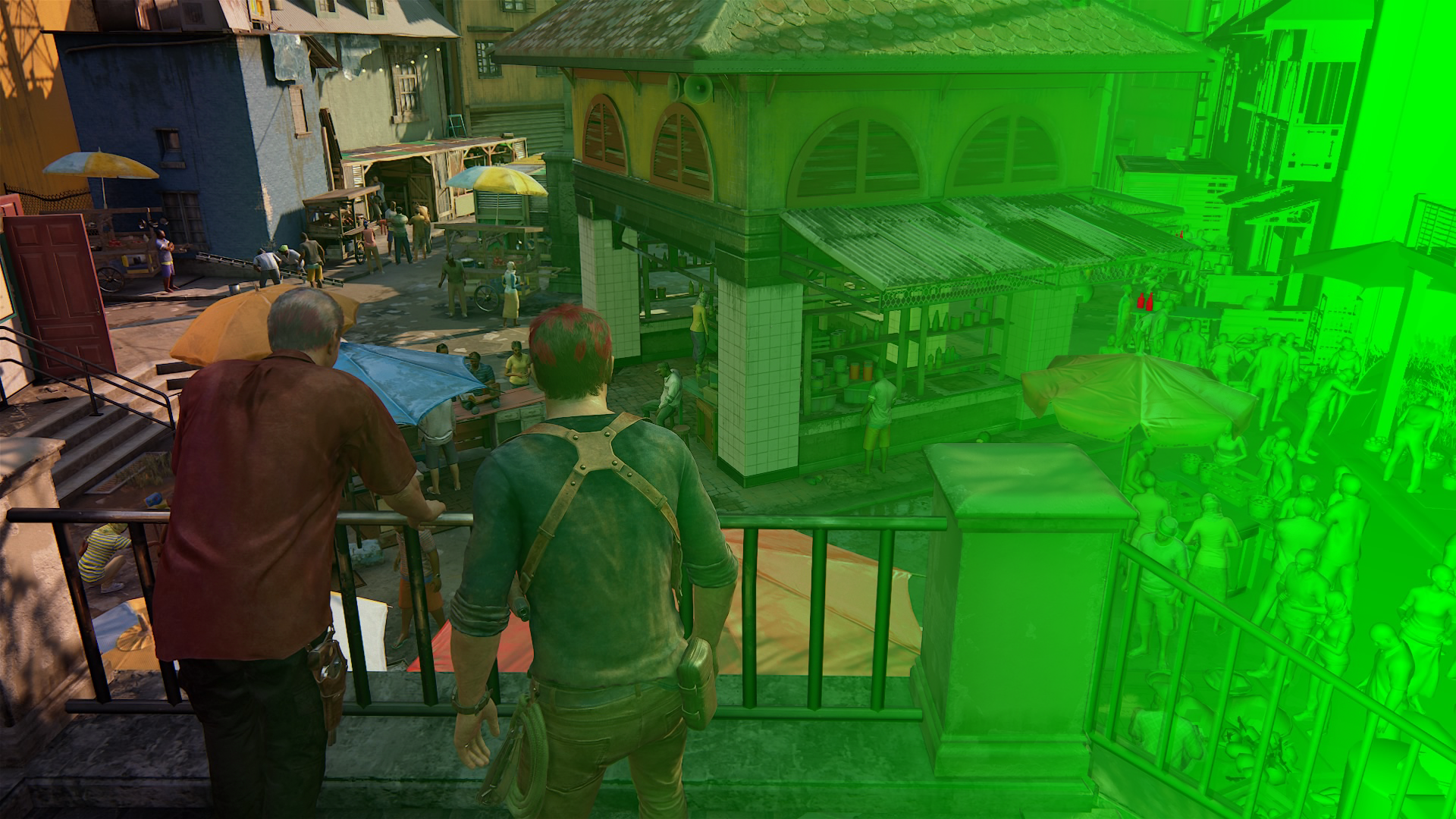 Solution
GBuffer must unfortunately support all of the materials in the game..
Thankfully we have lots of memory and lots of bandwidth.
GBuffer
16 bits-per-pixel unsigned buffers.
Constantly moving bits around between features during production. Lots of visual tests to determine exactly how many bits were needed for the various features.
Heavy use of GCN parameter packing intrinsics.
Check out “The Technical Art of Uncharted 4” on Wednesday for more details.
GBuffer 1
GBuffer 0
Optional GBuffer
A third optional GBuffer is used by more complicated materials. It is interpreted differently based on the type of the material. 
Examples of materials that use the optional GBuffer are fabric, hair, skin, and silk.
The interpretation of the GBuffer is mutually exclusive (i.e. cannot have fabric and skin in the same pixel). This constraint is enforced in the material authoring pipeline.
The optional GBuffer is neither written to nor read from if the material doesn’t need it.
Problems
Deferred shader gets very bloated very quickly. 
Has to support skin, fabric, plants, metal, hair, etc… Not to mention all the light types
Deferred Pipeline
Save off a material “ID” texture.
Not really material ID. Just a bitmask of used shader features
12-bits compressed into 8-bits (by taking into account feature mutual exclusivity)
Classification
uint materialMask = DecompressMaterialMask(
    materialMaskBuffer.Load(int3(screenCoord, 0)));

uint orReducedMaskBits;
ReduceMaterialMask(materialMask, groupIndex, orReducedMaskBits);

short shaderIndex = shaderTable[orReducedMaskBits];

if (groupIndex == 0)
{
    uint tileIndex = 
        AtomicIncrement(shaderGdsOffsets[permutationIndex]);

    tileBuffers[shaderIndex][tileIndex] =
        groupId.x | (groupId.y << 16);
}
For each 16x16 tile, use the material mask for the entire tile to index into a lookup table.
The lookup table is pre-calculated. It holds the simplest shader possible that supports all the features in the tile.
Classification
uint materialMask = DecompressMaterialMask(
    materialMaskBuffer.Load(int3(screenCoord, 0)));

uint orReducedMaskBits;
ReduceMaterialMask(materialMask, groupIndex, orReducedMaskBits);

short shaderIndex = shaderTable[orReducedMaskBits];

if (groupIndex == 0)
{
    uint tileIndex = 
        AtomicIncrement(shaderGdsOffsets[permutationIndex]);

    tileBuffers[shaderIndex][tileIndex] =
        groupId.x | (groupId.y << 16);
}
Atomically push the tile coordinate to the list of tiles that that shader will light.
Atomic integer will also be the dispatch count for a dispatchIndirect argument buffer.
Classification
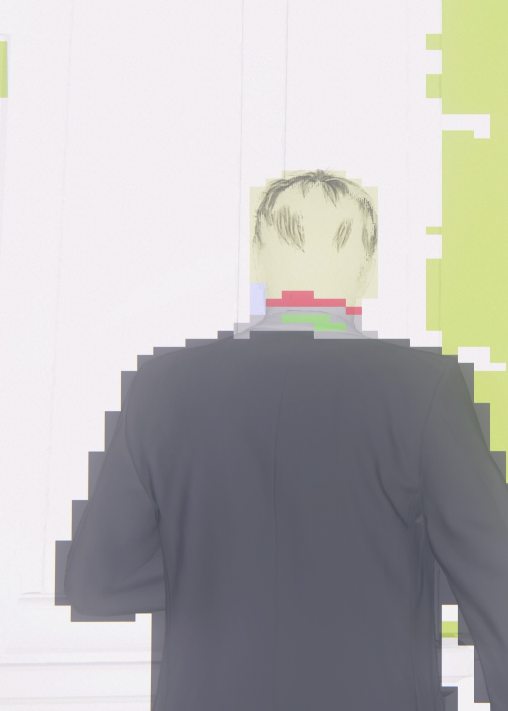 Already a huge improvement.
Similar techniques have been used before [1].
Optimization
if (setup.materialMask.hasFabric)
{
    ...
}
Take a fabric shader for example.
For tiles where all pixels are fabric (i.e. have the fabric material mask bit set to 1), all this branch does is add overhead.
We know that it should always evaluate to true.
Optimization
Create another precomputed table that is used when all pixels in the tile have the same material mask: the “branchless” permutation table.
Check for that condition during classification and use the appropriate table.
Not only removes the branch, but opens up opportunities for global compiler optimizations.
Before:
short shaderIndex = shaderTable[orReducedMaskBits];
After:
bool constantTileValue = IsTileConstantValue( … );
short shaderIndex = constantTileValue?
    branchlessShaderTable[orReducedMaskBits] :
    shaderTable[orReducedMaskBits];
Optimization
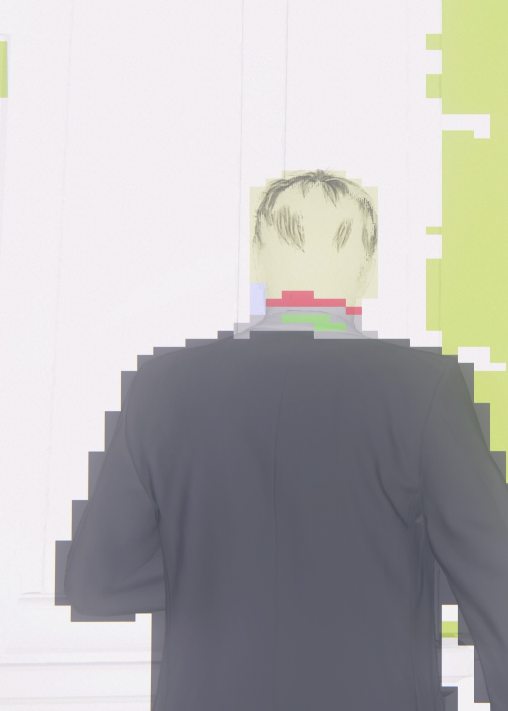 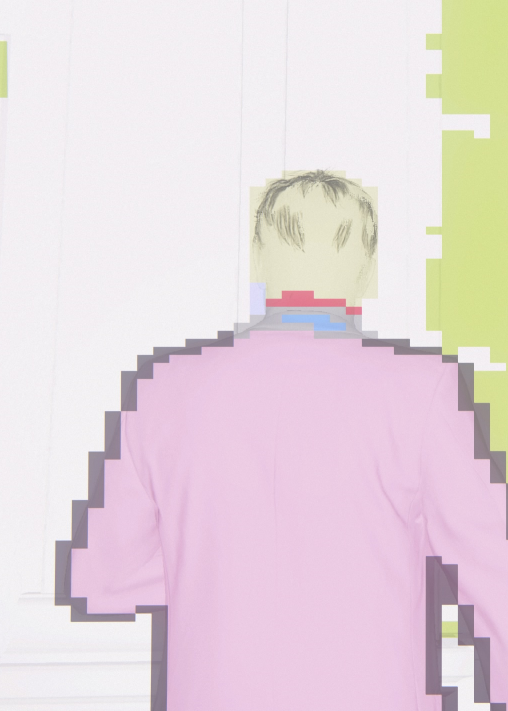 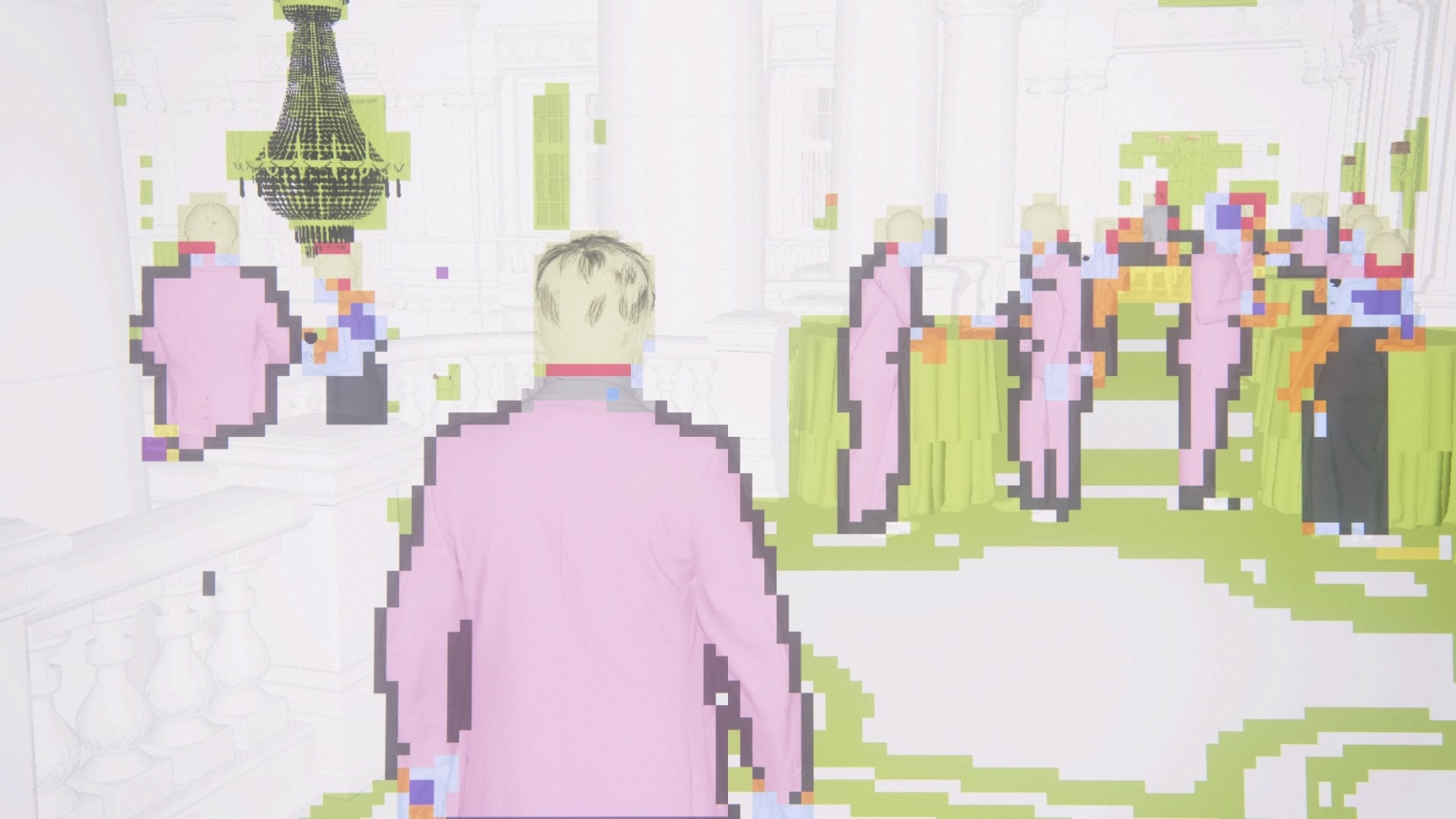 Results
Performance improvement in worst-case expensive cutscene:
4.0ms without any optimizations (“uber shader”)
3.4ms (-15%) by picking the best shader
2.7ms (-20%, -30% overall) by using branchless shaders
On average, branchless shaders give an additional 10-20% improvement, for very little cost. While picking the best shader gives, on average, 20-30% improvement.
Results
Allows us to have material complexity and variation without affecting base performance.
Adding complexity to one shader (e.g. silk shader), doesn’t affect the rest of the game.
Interface implemented cleanly and transparently.
After a couple of iterations 
Bonus: Classification compute shader runs on async compute – barely affects runtime.
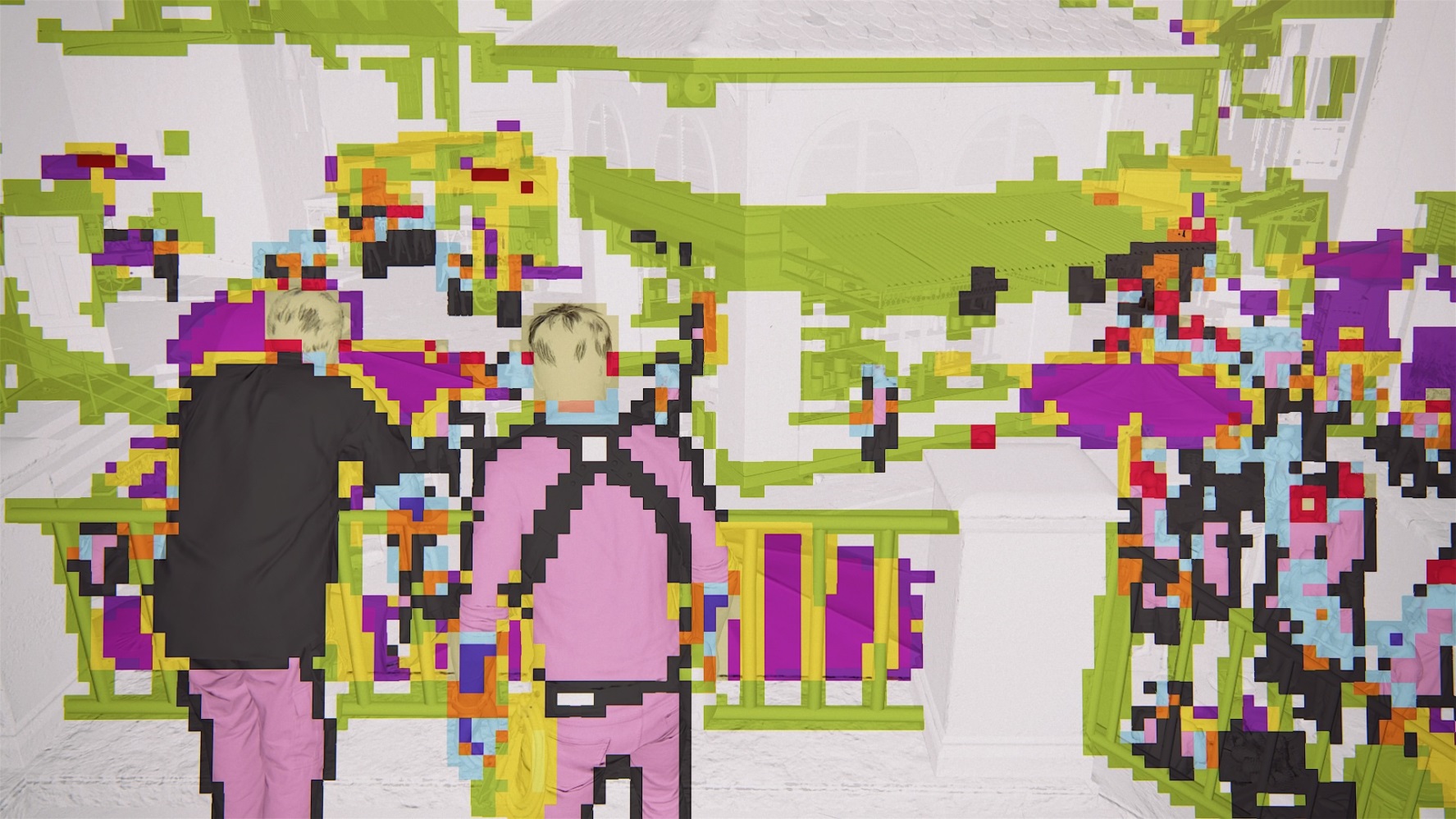 Discussion
Can take the system even further.
Dispatch different compute shaders based on light-type as well. Minority of light types add the majority of the complexity and cost.
Iteration is hard.
Really learn the value of one bit .
Eventually reached a good system.
Simpler is always better. Could have sacrificed certain features for slight performance gain.
Specular occlusion
Specular Occlusion
Specular Occlusion
Cubemaps don’t take into account local occlusion.
The solution is to sometimes add more cubemaps in/around occluders
Not always possible due to how the geometry is arranged.
Not to mention performance/memory costs
Could use only an AO value at the sample position. E.g. Frostbite’s specular occlusion[2].
Works well, but what about directionality?
Specular Occlusion (Top View)
Formulation
In order to get more accurate occlusion, we will somehow occlude the specular lobe with something that encodes how and in what direction a sample point is occluded.
Formulation
Reflection Cone
Cone of least occlusion. “Bent Cone”
Bent Cone
Reflection Cone
Use an idea similar to Drobot’s fit for Phong/GGX lobe [3]. Find the cone angle that fits 90% of the lobe energy.
We found a simple fit for GGX:
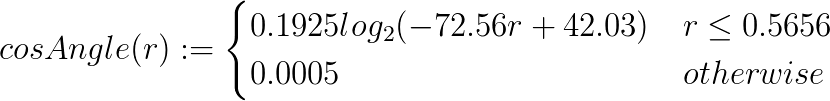 Intersection
Intersect both cones.
Well, get the solid angle of the intersection.
Intersection
[Speaker Notes: Reference the original paper for more detailed notes, and numerical precision issues, etc..]
Implementation
float IntersectionSolidAngle(float cosTheta1, float cosTheta2, float cosAlpha)
{
    float sinAlpha = sqrt(clamp(1.f - cosAlpha*cosAlpha, 0.0001f, 1.f));

    float tanGamma1 = (cosTheta2 - cosAlpha*cosTheta1) / (sinAlpha*cosTheta1);
    float tanGamma2 = (cosTheta1 - cosAlpha*cosTheta2) / (sinAlpha*cosTheta2);

    float sinGamma1 = tanGamma1 / sqrt(1 + tanGamma1*tanGamma1);
    float sinGamma2 = tanGamma2 / sqrt(1 + tanGamma2*tanGamma2);

    // Now we compute the solid angle of the first cone
    // (This is divided by 2*kPi. That factor is taken into account in the texture)
    float solidAngle1 = 1 - cosTheta1;

    return (SegmentSolidAngleLookup(cosTheta1, sinGamma1) +
        SegmentSolidAngleLookup(cosTheta2, sinGamma2)) / solidAngle1;
}
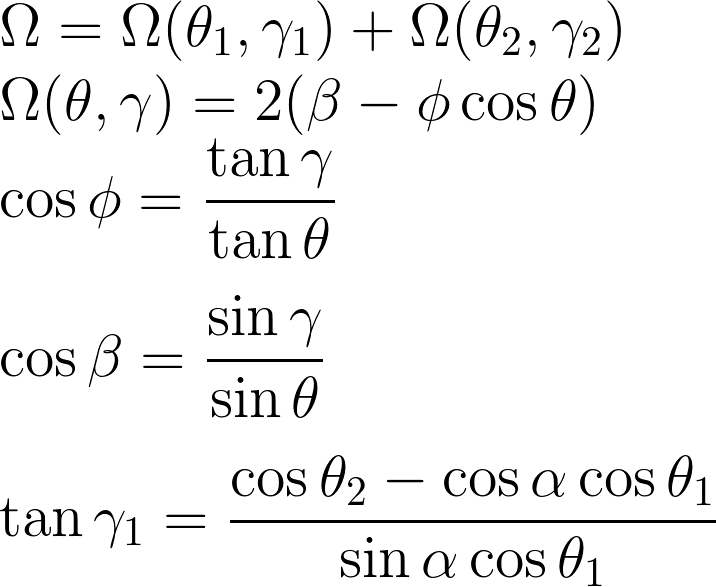 Results
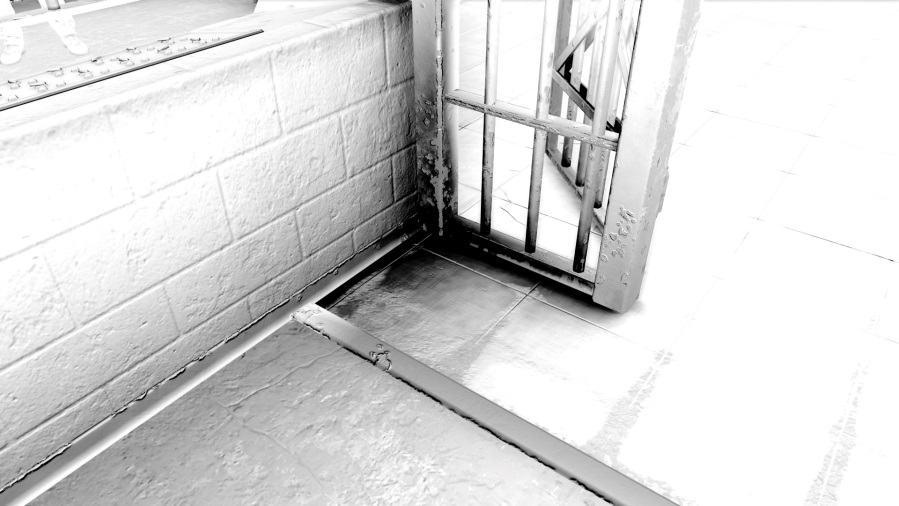 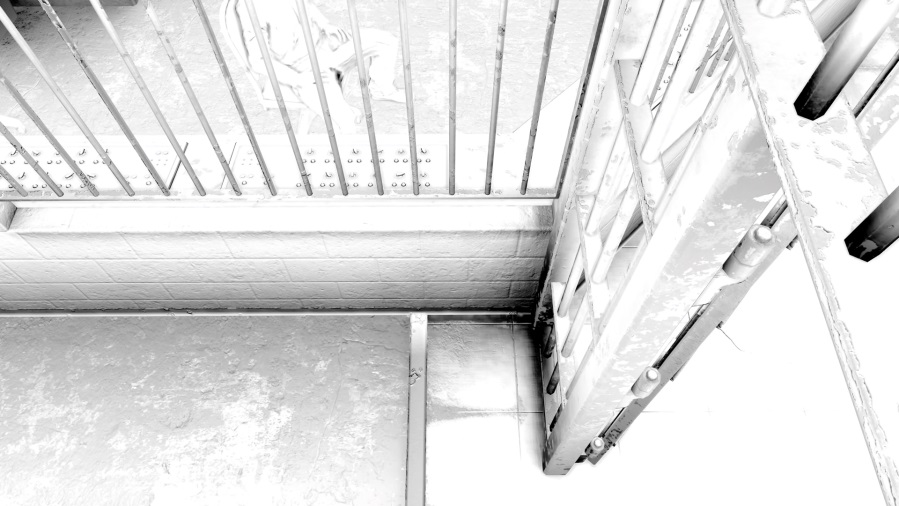 Results
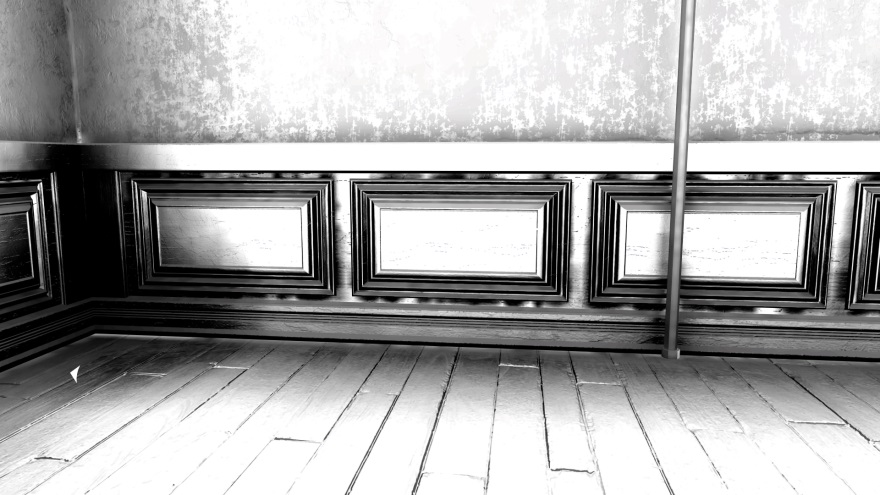 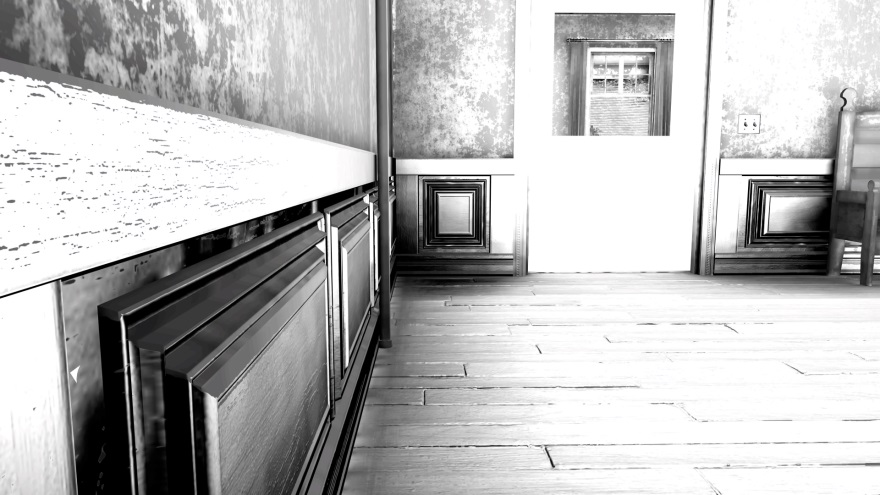 Discussion
Fallback to directional lightmap spec when sample is very occluded
Preserves energy, but reflection detail is lost.
Looks good most of the time!
Discussion
The method is relatively expensive.
Function gets simplified if one parameter is fixed. Could perhaps fix the roughness parameter, then adjust the final result based on roughness.
It got disabled on some levels for performance reasons.
Does not work on dynamic objects (e.g. characters). In that case, it falls back to the simpler occlusion method mentioned earlier.
Not physically based.
Discussion
But, solves a lot of occlusion problems.
Can be taken forward
More accurate occlusion using some other representation
Go in a completely different direction
Special Thanks
Carlos Gonzalez-Ochoa 
Ke Xu
Marshall Robin
Vincent Marxen
Wang Fengquan
Waylon Brinck
We’re Hiring!
http://www.naughtydog.com/work
Questions?
References
[1] SPU-Based Deferred Shading in Battlefield 3 http://www.dice.se/news/spu-based-deferred-shading-battlefield-3-playstation-3/
[2] Moving Frostbite to PBR http://www.frostbite.com/2014/11/moving-frostbite-to-pbr/
[3] GPU Pro 5: Physically Based Area Lights, Michal Drobot
[4] Solid Angle of Conical Surfaces, Polyhedral Cones, and Intersecting Spherical Caps http://arxiv.org/ftp/arxiv/papers/1205/1205.1396.pdf
[5] Bent Normals and Cones in Screen-Space https://people.mpi-inf.mpg.de/~oklehm/publications/2011/vmv/SS_Bent_Cones_Klehm11.pdf